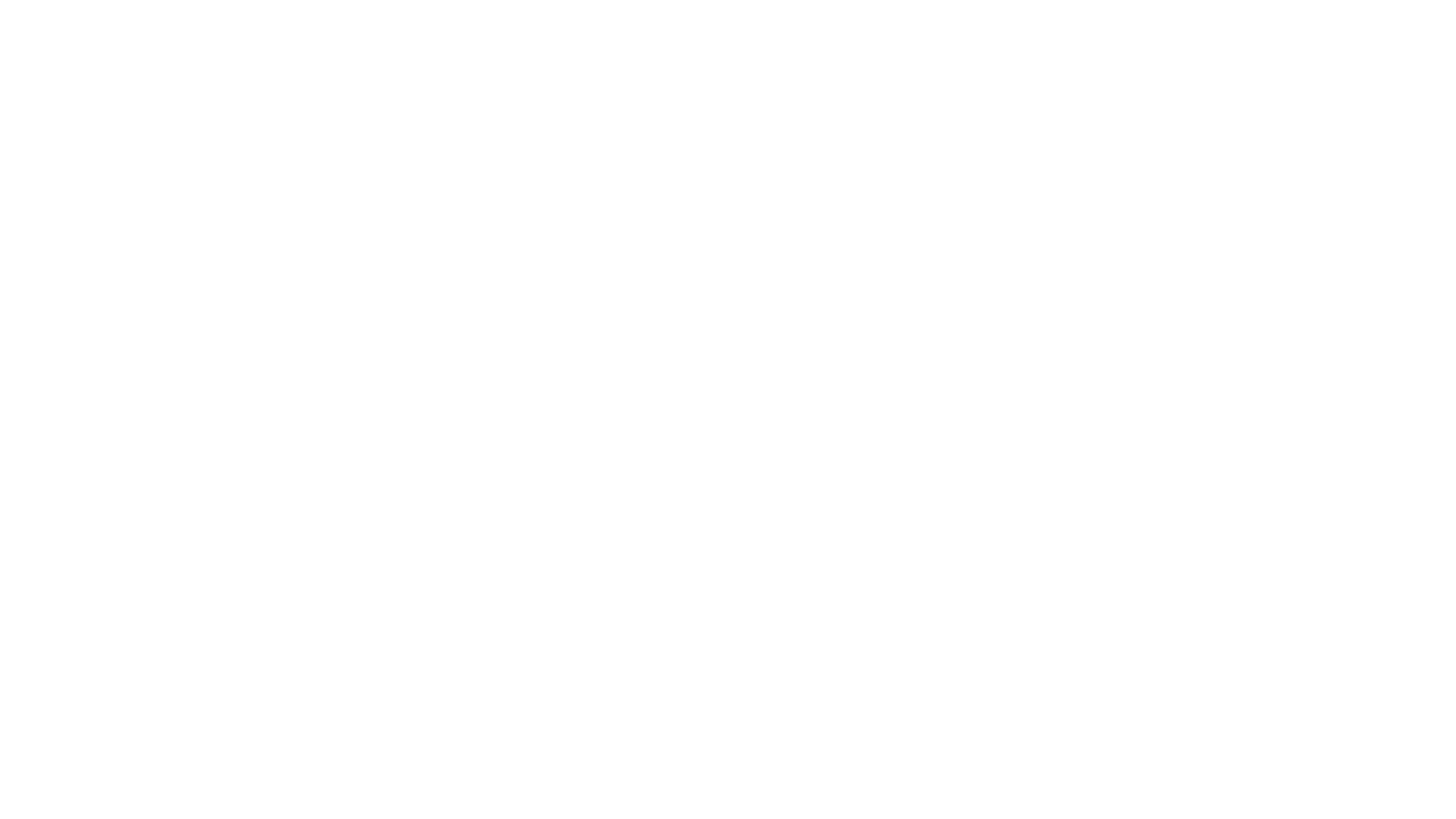 Paraolimpijske igre
Petar Brkičić
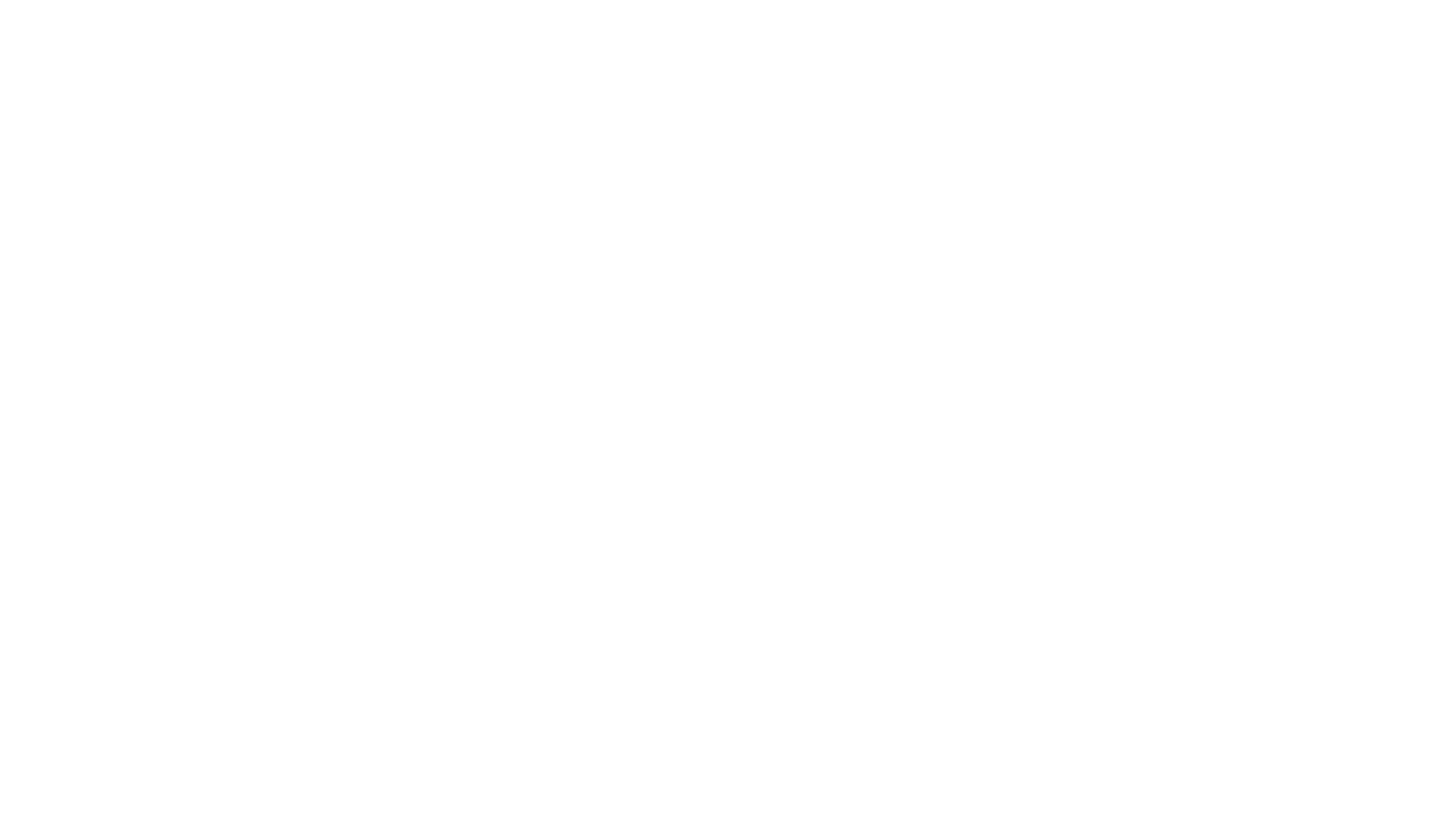 paraolimpijske igre su igre za sportaše sa mentalnim i tjelesnim invaliditetom
održavaju se od 1960.godine pa do danas
Paraolimpijske igre se održavaju svake četiri godine
Postoje ljetne i zimske paraolimpijske igre
Što su paraolimpijske igre?
Program ljetnih igara
streljaštvo
atletika  
boćanje
biciklizam
konjički sportovi
nogomet
goalball
judo
powerlifting
veslanje
jedrenje
stolni tenis
odbojka
plivanje
košarka
mačevanje
ragbi
tenis
Program zimskih igara
alpsko skijanje
nordijsko skijanje
biatlon
skijaško trčanje
curling
Hrvatski paraolimpijci
Atletika:
Milka Milinković   
Jelena Vuković
Antonia Balek
Darko Kralj
Branimir Budetić
Zoran Talić
Mikela Ristoski
Velimir Šandor
Kristijan Vincetić
Denis Slunjski
Stolni tenis                                     Plivanje
Sandra Paović
Anđela Mužinić
Helena Dretar Karić
Mihovil Španja
Ana Sršen
Marija Iveković

Ostali sportovi:
Ivan Sršić - konjički sportovi
Bruno Bošnjak - daskaš na snijegu
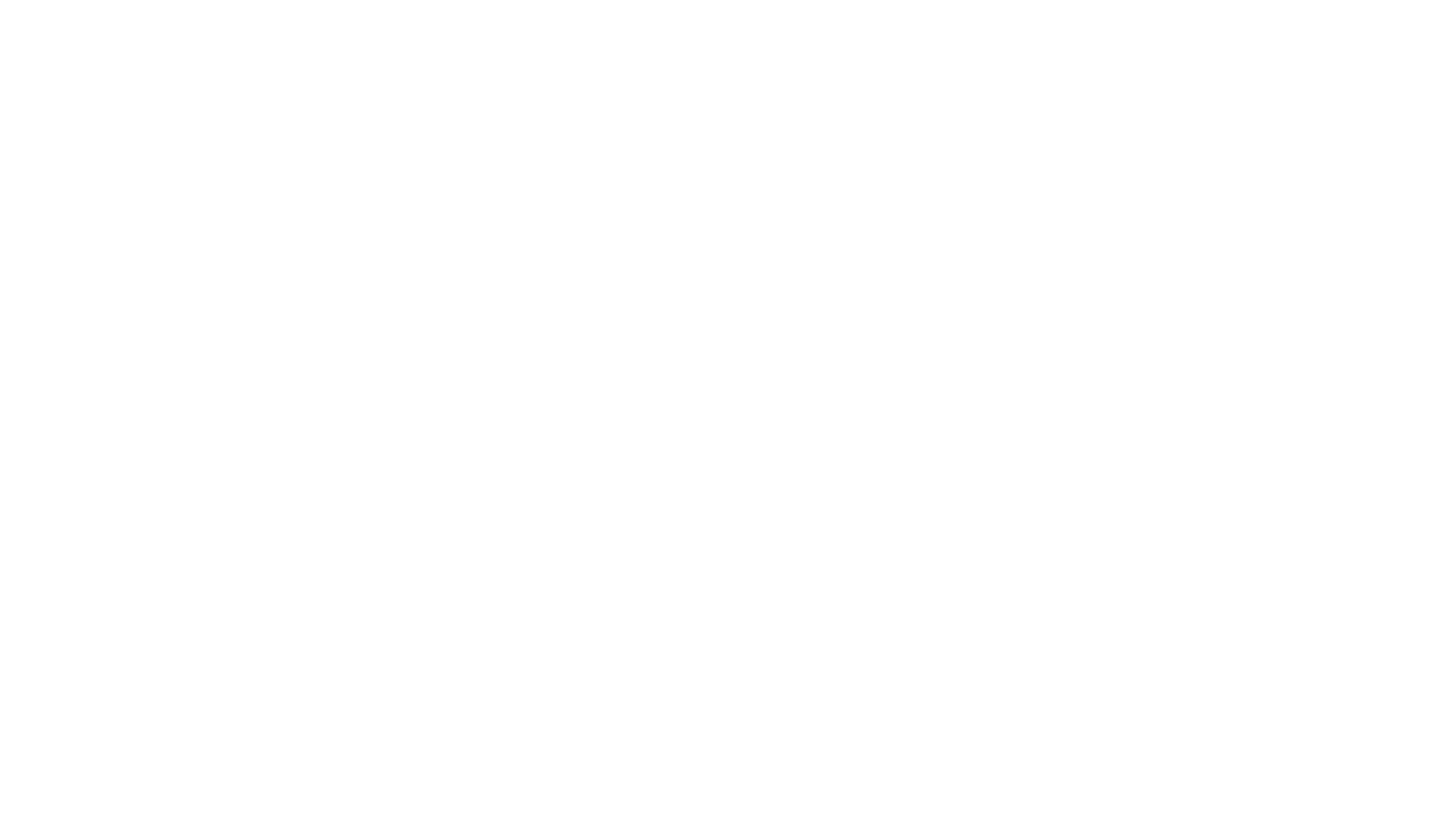 " Prihvatiš li život, dat će ti sve!"
Životni moto Darka Kralja:
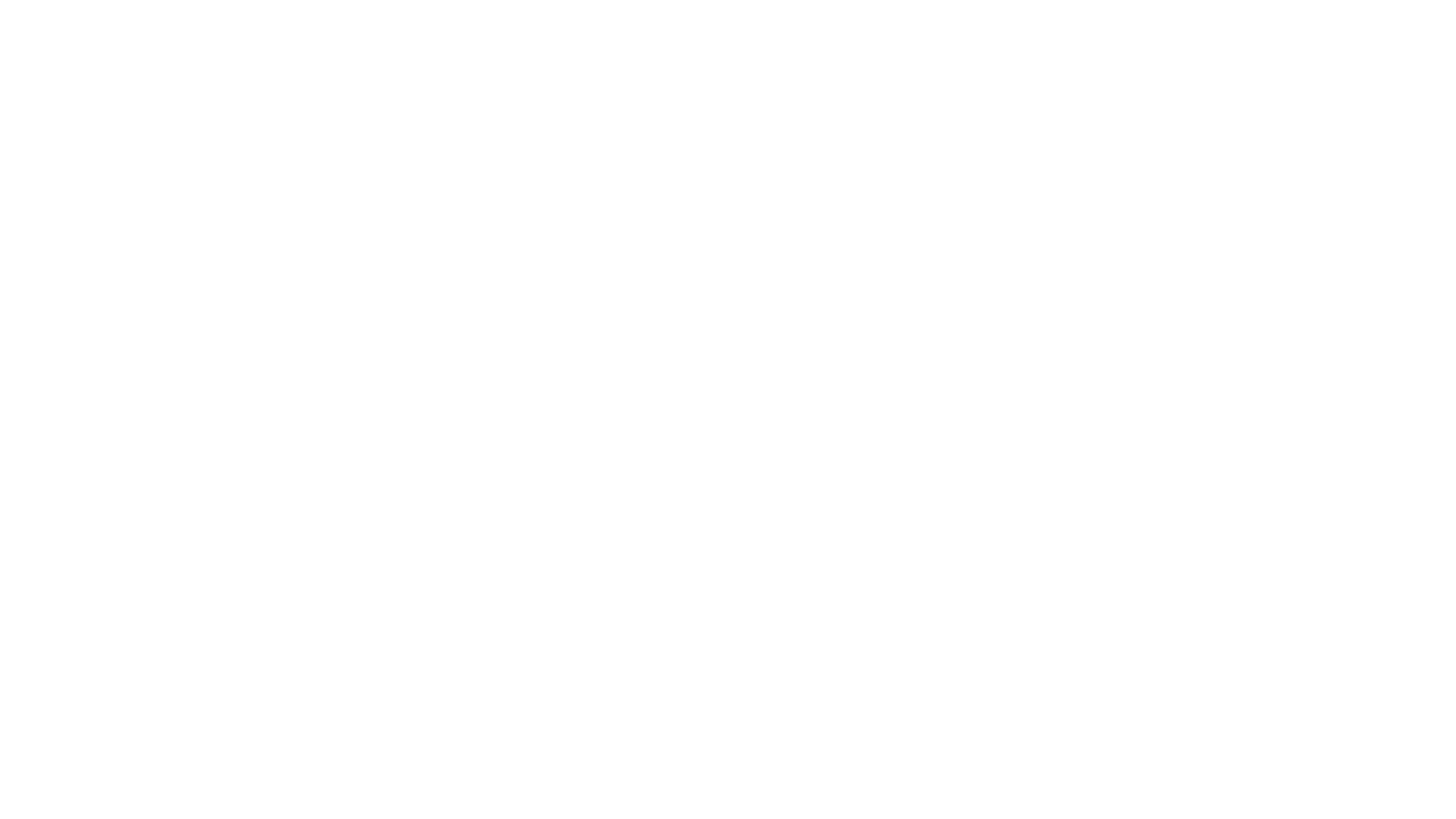 Hvala vam na pažnji!